Вахрушева Нина Владимировна
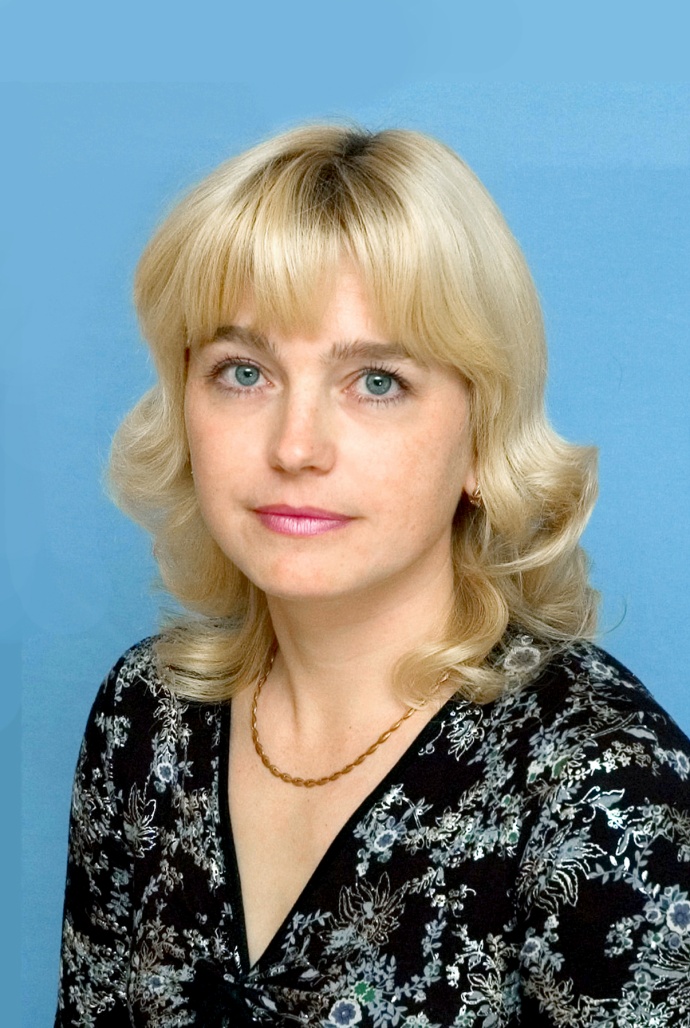 воспитатель 
МБДОУ № 47 «Рябинушка» пос. Штыково 
Шкотовского муниципального района Приморского края
Нина Владимировна родилась 10 апреля 1974 года.
В 1996 году окончила Владивостокское педагогическое училище №2
по специальности «Дошкольное воспитание». Не останавливаясь на достигнутом, поступила в Дальневосточную государственную социально-гуманитарную академию г. Биробиджан и 14 мая 2007 года получила диплом о высшем образовании по специальности 
«Педагогика и психология».
Общий стаж: 26 лет 
Педагогический стаж: 23 года 8 месяцев
Категория: первая
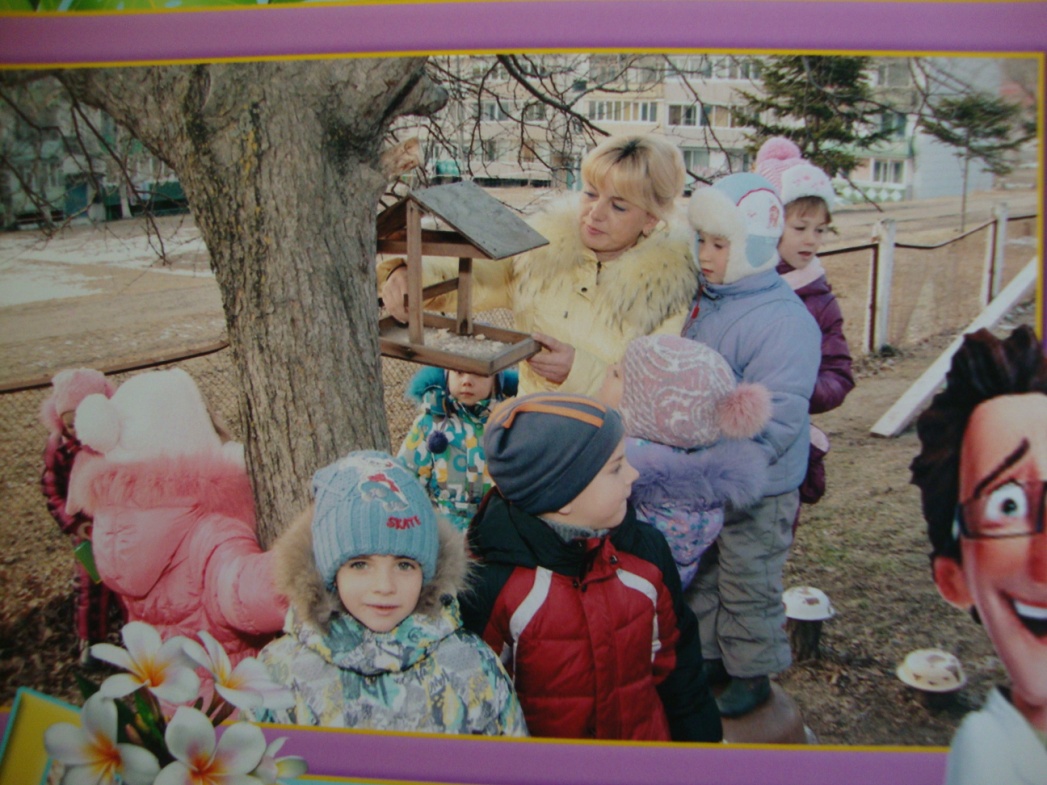 Доска почёта
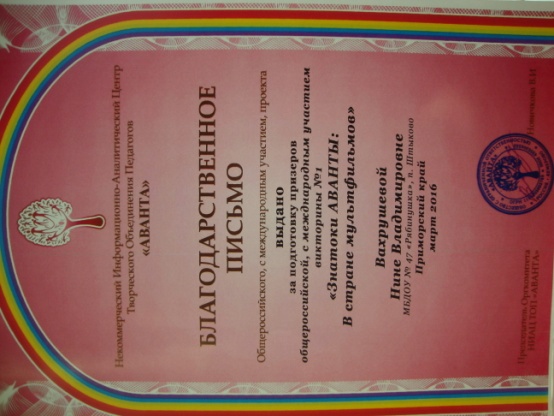 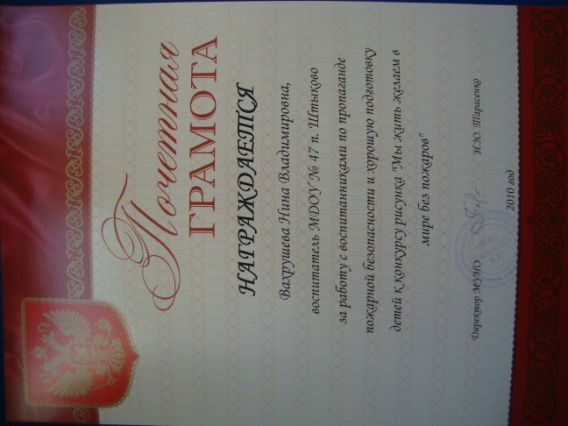 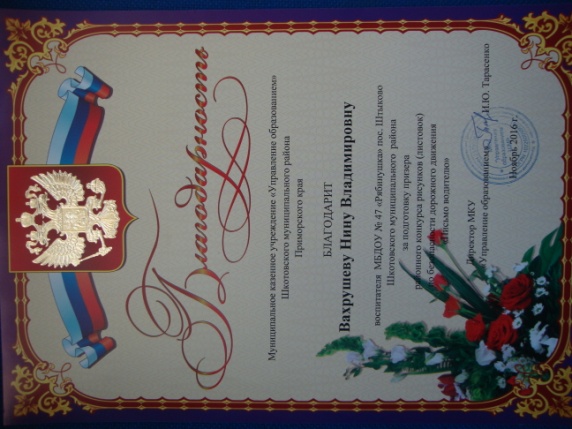 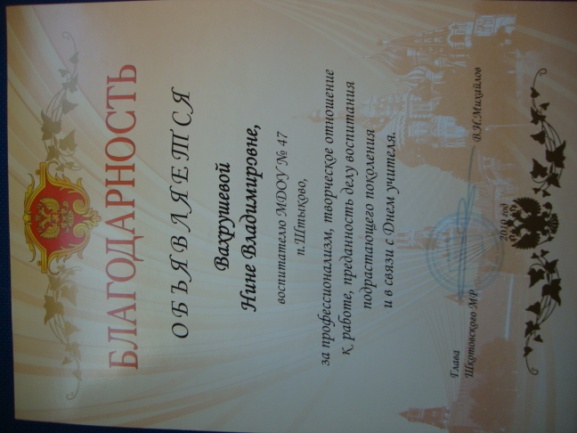 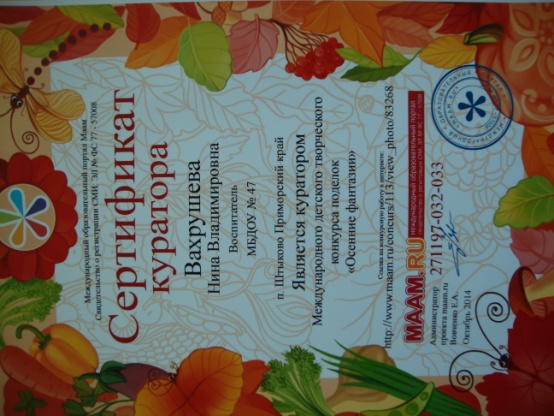 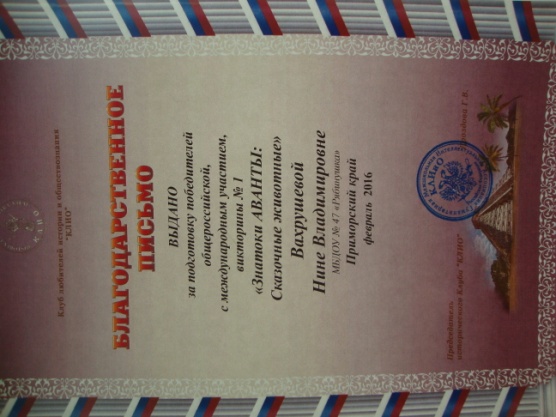 Конкурс 
«Воспитатель года»
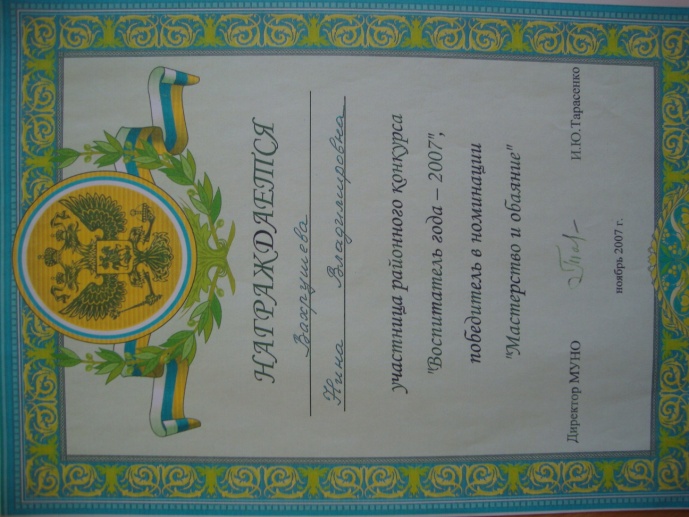 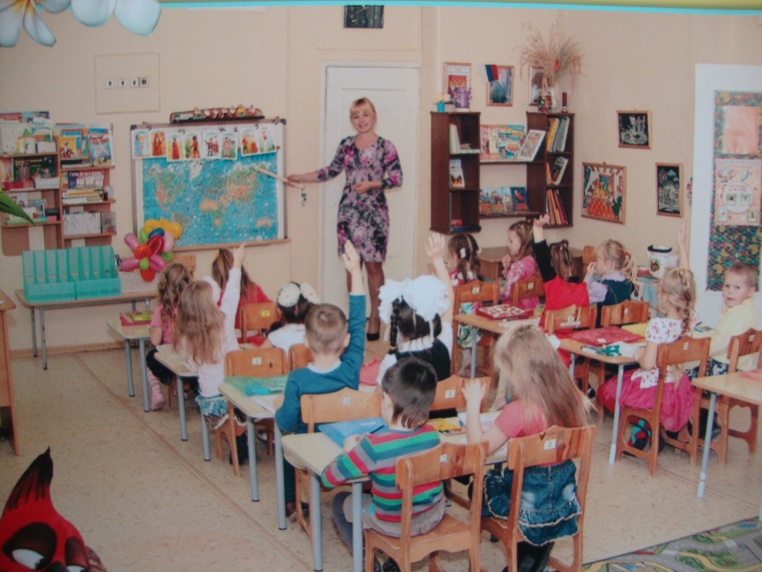 Рабочие 
будни
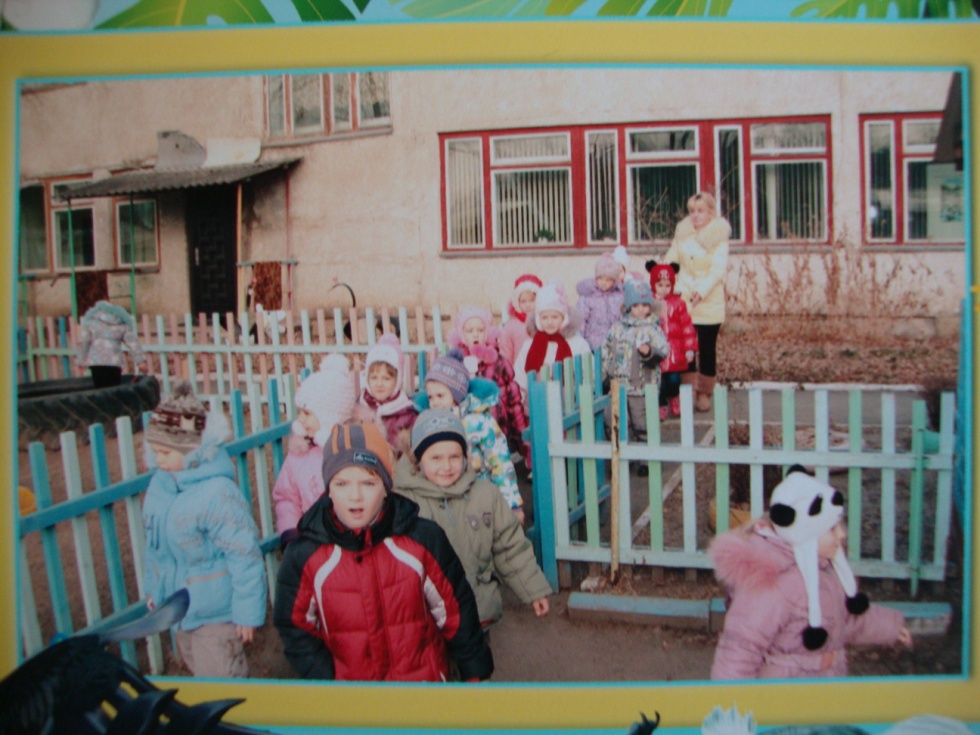 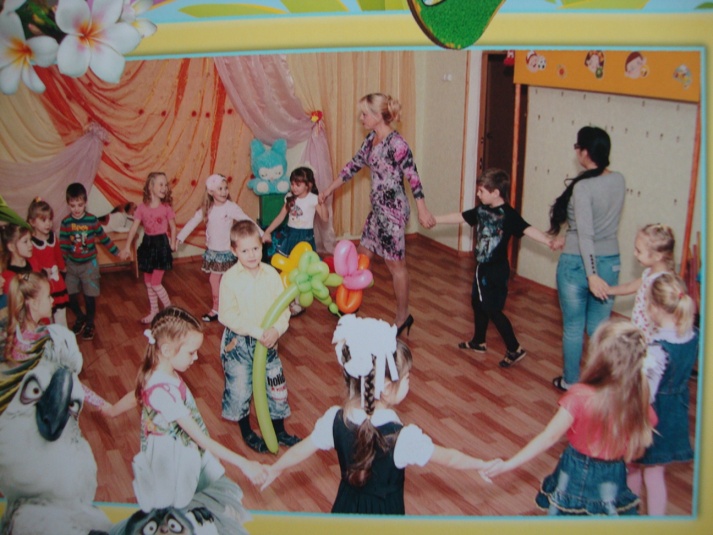 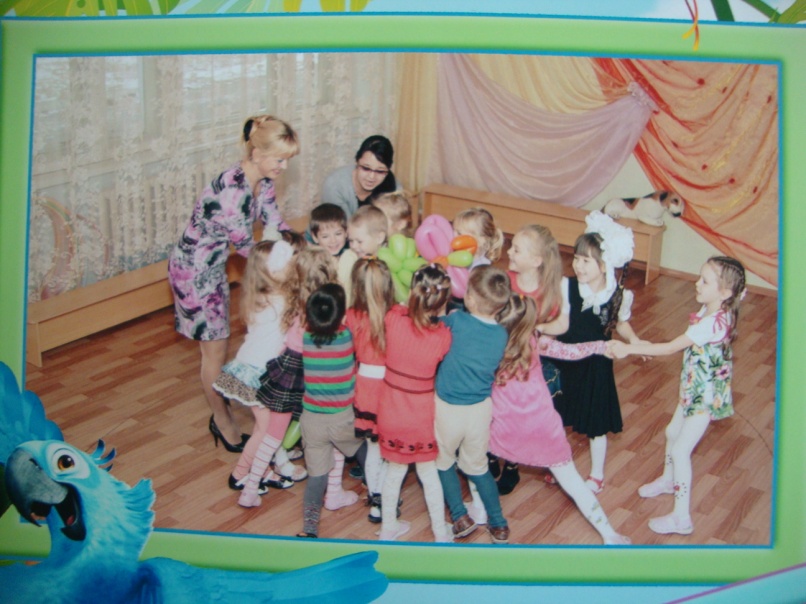 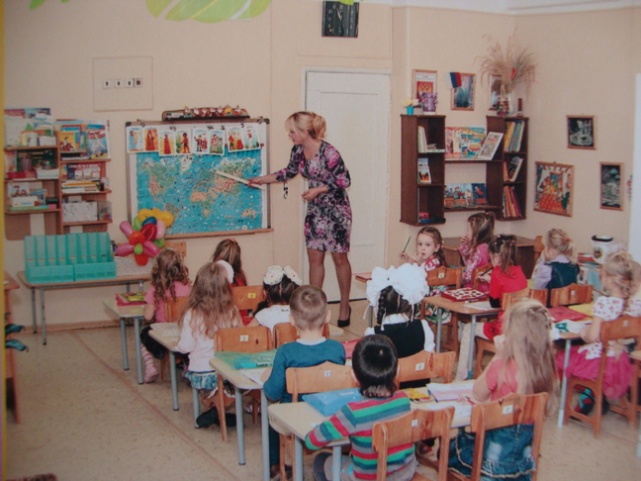 Педагог-психолог 
по совместительству
Нина Владимировна считает, что развитие творческого потенциала, эмоции и чувств, а также способностей детей, создание максимально комфортных условий для их общения друг с другом и с педагогом является актуальной проблемой современной психологической науки, что проблема развития творческого воображения дошкольников действительно значима в данное время. В своей работе, большой акцента делает на сказкотерапию.
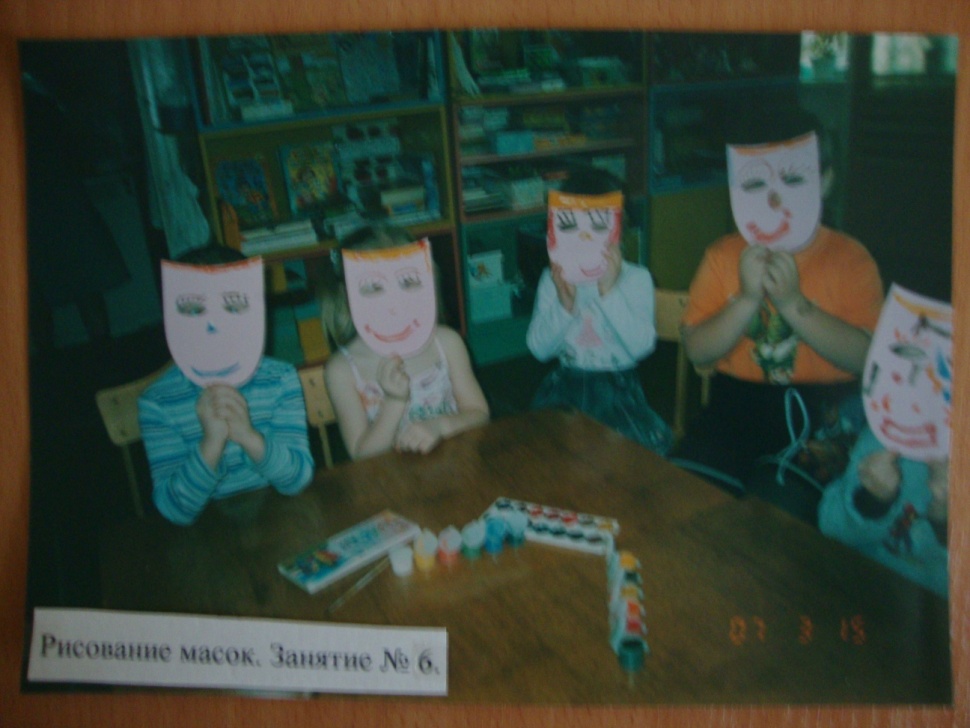 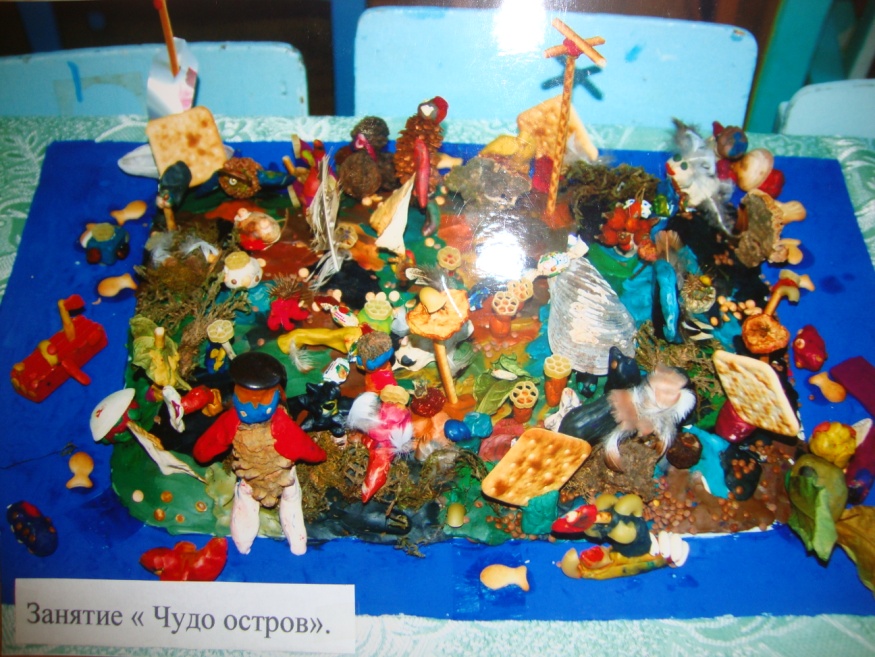 Свободное 
от работы
время
Покорение вершины «Фалаза» – 1 279 м
Любовь 
к настольному 
теннису
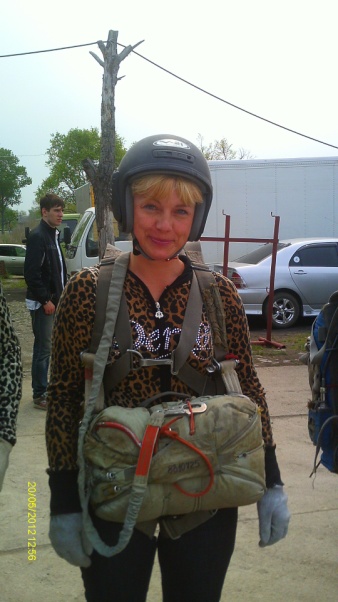 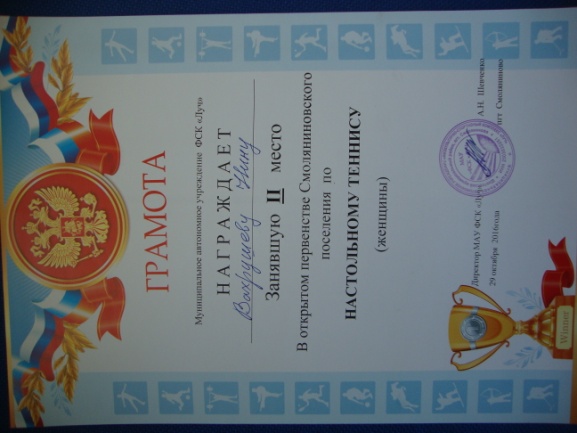 Первый 
прыжок 
с парашюта 
с высоты 
800 м
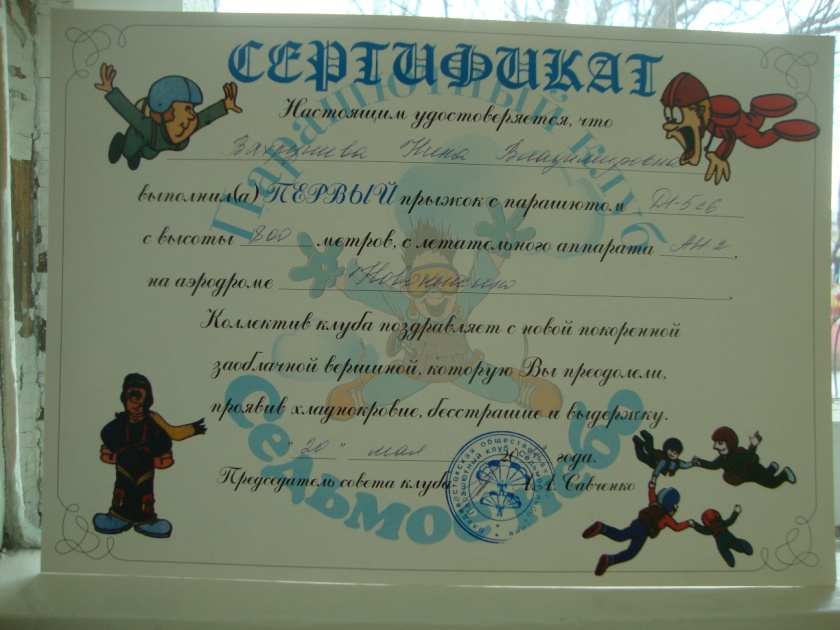